A scoping review on: To assess the factors contributing to successful implementation of a Hospital Information System
Pallavi Govil
Batch – 2022-24
Mentor:
Dr. Anandhi Ramachandran
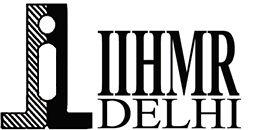 Mentor Approval
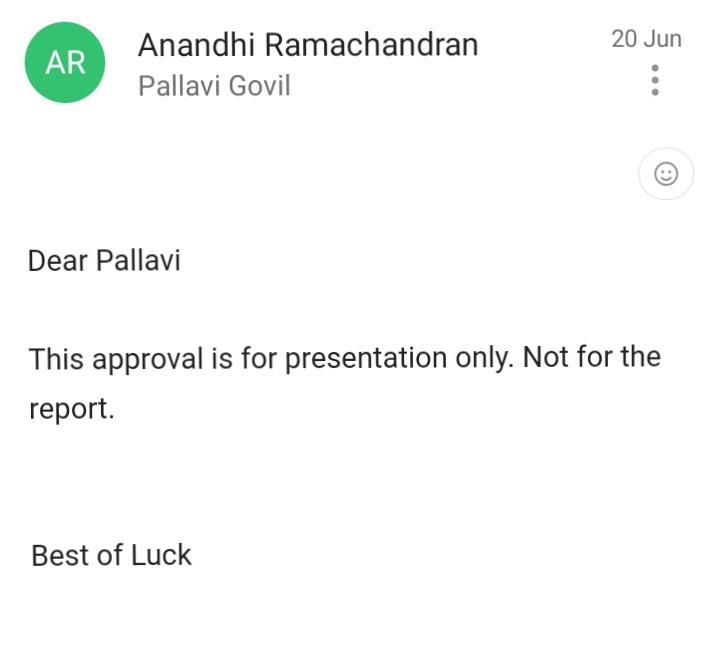 Introduction
1/3
Health Information Systems (HIS) are crucial for healthcare management, but their successful implementation is not solely dependent on managerial satisfaction. Various elements, including managerial, organizational, technological, and human components, are essential for effective deployment. This scoping review aims to identify and evaluate studies that show factors associated with the successful implementation of HIS, providing hospitals with a roadmap to leverage organizational fit and essential success criteria.
1
Introduction
2/3
Despite implementation issues, Hospital Information Systems (HIS) are becoming increasingly popular in the healthcare industry, which is why this study is necessary. Insufficient comprehension of the elements that lead to achievement impedes the use of efficient tactics. The goal of this scoping review is to compile the body of knowledge and guide future methods of implementation. It will improve patient outcomes and organizational performance while addressing the gap in underdeveloped nations. write accordingly for a presentation
2
Rationale-
The implementation of Hospital Information Systems (HIS) is crucial for healthcare management, but there is a lack of comprehensive understanding of the factors that influence their successful deployment. This study aims to bridge this gap by identifying and evaluating the key factors that contribute to the effective implementation of HIS, with practical implications for healthcare organizations and addressing the unique challenges in underdeveloped nations.
Aim & Objectives-
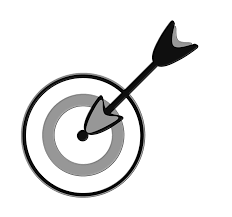 To identify facilitators to implementation of hospital information system as reported in the literature
Methodology
Study Type: Scoping Review.
Selection Criteria: The scoping review adapted the steps described in four phase flow charts recommended by the PRISMA statement as Identification: database searching = 58; Screening: duplicates = 40; Eligibility : records of exclusion criteria = 15; Included: records used for study = 25
Time Frames: Past 7 years 
Information Sources: The following databases and grey literature, using the identified search terms, were used: PubMed, Science Direct, EBSCO, Google Scholar, Research Gate.
Inclusion Criteria: The original research study, published in full and peer-reviewed, surveyed hospital staff and implementers in healthcare settings about the specific barriers and facilitators to the implementation process, and was published in English.
Methodology
Search Strategy: Appropriate MESH terms were used. The search terms which were applied are as follows: Challenges, Critical Success Factors; Electronic Health Records; human Factors; organizational Factors; project management; technical Factors; Health Information Technology. These are the various terms that were searched using appropriate Boolean connectors (AND/OR) for example Challenges AND Health Information System.
Selection Process: We first screened all the selected literatures title and abstract according to the eligibility criteria. We then conducted a full text report screening and checked cross references.
Result:
The search yielded many articles that met the inclusion criteria after removing the duplicates, 25 articles yielded. The analysis identified several key themes related to the critical factors for the successful implementation of HIS:
Discussion:
The scoping analysis reveals that successful deployment of hospital information systems (HIS) depends on a blend of human, organizational, and technological factors. Key human factors include user acceptance and training, as per the Technology Acceptance Model (TAM). Organizational support, particularly from senior management, and a culture open to change are also critical. Engaging stakeholders like clinicians and IT staff ensures the system meets diverse needs. While technological aspects like system quality and integration are important, they must be considered alongside human and organizational elements.
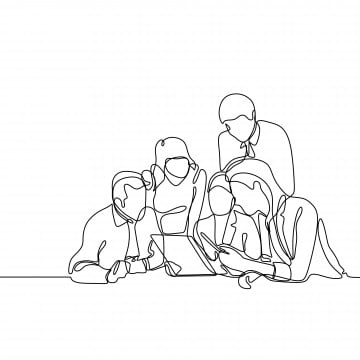 Conclusion
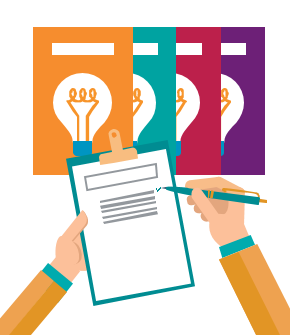 The effective deployment of hospital information systems (HIS) in healthcare environments is influenced by a complex interplay of organizational, technological, and human factors. This review highlights the importance of considering these factors to successfully adopt and implement HIS. Strengthening human and technological factors, and empowering individuals to lead projects, will be key to achieving successful HIS implementation as the country gains more experience in this area.
Reference
farzandipur, Mehrdad & rangraz jeddi, Fatemeh & Azimi, Esmaeil. (2016). Factors Affecting Successful Implementation of Hospital Information Systems. Acta Informatica Medica. 24. 51. 10.5455/aim.2016.24.51-55. 
Alipour, J., Mehdipour, Y., & Karimi, A. (2019). Factors Affecting Acceptance of Hospital Information Systems in Public Hospitals of Zahedan University of Medical Sciences: A Cross-Sectional Study. Journal of medicine and life, 12(4), 403–410. https://doi.org/10.25122/jml-2019-0064
Sony M, Antony J, Tortorella GL. Critical Success Factors for Successful Implementation of Healthcare 4.0: A Literature Review and Future Research Agenda. International Journal of Environmental Research and Public Health. 2023; 20(5):4669. https://doi.org/10.3390/ijerph20054669
https://www.diva-portal.org/smash/get/diva2:434641/fulltext01.pdf
Rahimi, B., Safdari, R., & Jebraeily, M. (2014). Development of hospital information systems: user participation and factors affecting it. Acta informatica medica : AIM : journal of the Society for Medical Informatics of Bosnia & Herzegovina : casopis Drustva za medicinsku informatiku BiH, 22(6), 398–401. https://doi.org/10.5455/aim.2014.22.398-401
Safdari, R., Ghazisaeidi, M., & Jebraeily, M. (2015). Electronic health records: critical success factors in implementation. Acta informatica medica : AIM : journal of the Society for Medical Informatics of Bosnia & Herzegovina : casopis Drustva za medicinsku informatiku BiH, 23(2), 102–104. https://doi.org/10.5455/aim.2015.23.102-104
Garavand, A., Mohseni, M., Asadi, H., Etemadi, M., Moradi-Joo, M., & Moosavi, A. (2016). Factors influencing the adoption of health information technologies: a       systematic review. Electronic physician, 8(8), 2713–2718. https://doi.org/10.19082/2713
Prijatelj, Vesna. (1999). Success factors of hospital information system implementation: What must go right?. Studies in health technology and informatics. 68. 197-200. 10.3233/978-1-60750-912-7-197.
https://media.neliti.com/media/publications/310065-factors-affecting-the-success-of-hospita-7e5bd0fa.pdf
Ismail, N. I., Abdullah, N. H., Shamsudin, A., & Ariffin, N. A. N. (2013). Implementation differences of Hospital Information System (HIS) in Malaysian public hospitals. International Journal of Social Science and Humanity, 3(2), 115.
Reference
Yousef L, AlAngari D, AlShehri R, AlSharif B, Bayameen O, Alnemer Z. Healthcare transformation journey in the Eastern Region of Saudi Arabia: an overview, challenges and lessons learned. J Med Life. 2023 Apr;16(4):583-592. doi: 10.25122/jml-2023-0010. PMID: 37305832; PMCID: PMC10251372.
Peters MD, Godfrey CM, Khalil H, McInerney P, Parker D, Soares CB. Guidance for conducting systematic scoping reviews. Int J Evid Based Healthc 2015 Sep;13(3):141-146.
Ahmadian, L., Dorosti, N., Khajouei, R., & Gohari, S. H. (2017). Challenges of using Hospital Information Systems by nurses: comparing academic and non-academic hospitals. Electronic physician, 9(6), 4625–4630. https://doi.org/10.19082/4625
Tummers, J., Tekinerdogan, B., Tobi, H., Catal, C., & Schalk, B. (2021). Obstacles and features of health information systems: A systematic literature review. Computers in biology and medicine, 137, 104785. https://doi.org/10.1016/j.compbiomed.2021.104785
Petrides, A. K., Bixho, I., Goonan, E. M., Bates, D. W., Shaykevich, S., Lipsitz, S. R., Landman, A. B., Tanasijevic, M. J., & Melanson, S. E. (2017). The Benefits and Challenges of an Interfaced Electronic Health Record and Laboratory Information System: Effects on Laboratory Processes. Archives of pathology & laboratory medicine, 141(3), 410–417. https://doi.org/10.5858/arpa.2016-0146-OA
Mussi, C. C., Luz, R., Damázio, D. D. R., Santos, E. M. D., Sun, V., Porto, B. S. D. S., Parma, G. O. C., Cordioli, L. A., Birch, R. S., & Andrade Guerra, J. B. S. O. (2023). The Large-Scale Implementation of a Health Information System in Brazilian University Hospitals: Process and Outcomes. International journal of environmental research and public health, 20(21), 6971. https://doi.org/10.3390/ijerph20216971
Zakaria, N., & Mohd Yusof, S. A. (2016). Understanding Technology and People Issues in Hospital Information System (HIS) Adoption: Case study of a tertiary hospital in Malaysia. Journal of infection and public health, 9(6), 774–780. https://doi.org/10.1016/j.jiph.2016.08.017
Handayani, P. W., Hidayanto, A. N., & Budi, I. (2018). User acceptance factors of hospital information systems and related technologies: Systematic review. Informatics for health & social care, 43(4), 401–426. https://doi.org/10.1080/17538157.2017.1353999
Reference
Verbeke, F., Karara, G., & Nyssen, M. (2015). Human Factors Predicting Failure and Success in Hospital Information System Implementations in Sub-Saharan Africa. Studies in health technology and informatics, 216, 482–486.
Salahuddin, L., Ismail, Z., Abd Ghani, M. K., Mohd Aboobaider, B., & Hasan Basari, A. S. (2020). Exploring the contributing factors to workarounds to the hospital information system in Malaysian hospitals. Journal of evaluation in clinical practice, 26(5), 1416–1424. https://doi.org/10.1111/jep.13326
Mohamadali, N. A., & Zahari, N. A. (2017). The organization factors as barrier for Sustainable Health Information Systems (HIS) – a review. Procedia Computer Science, 124, 354–361. https://doi.org/10.1016/j.procs.2017.12.165
Handayani, P. W., Hidayanto, A. N., Pinem, A. A., Hapsari, I. C., Sandhyaduhita, P. I., & Budi, I. (2017). Acceptance model of a Hospital Information System. International journal of medical informatics, 99, 11–28. https://doi.org/10.1016/j.ijmedinf.2016.12.004
Alipour, J., Mehdipour, Y., Karimi, A., Khorashadizadeh, M., & Akbarpour, M. (2023). Security, confidentiality, privacy and patient safety in the hospital information systems from the users' perspective: A cross-sectional study. International journal of medical informatics, 175, 105066. https://doi.org/10.1016/j.ijmedinf.2023.105066
Sligo, J., Gauld, R., Roberts, V., & Villa, L. (2017). A literature review for large-scale health information system project planning, implementation and evaluation. International journal of medical informatics, 97, 86–97. https://doi.org/10.1016/j.ijmedinf.2016.09.007
Yazdi-Feyzabadi, V., Emami, M., & Mehrolhassani, M. H. (2015). Health Information System in Primary Health Care: The Challenges and Barriers from Local Providers' Perspective of an Area in Iran. International journal of preventive medicine, 6, 57. https://doi.org/10.4103/2008-7802.160056
Thank You
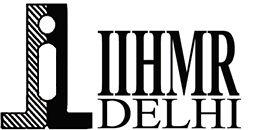